Стимулирование внедрения отечественных программных решений в практику архитектурно-строительного проектирования и выполнения инженерных изысканий

Неклюдов А.Ю.НОПРИЗ
Взаимодействие с АРПП «Отечественный софт»
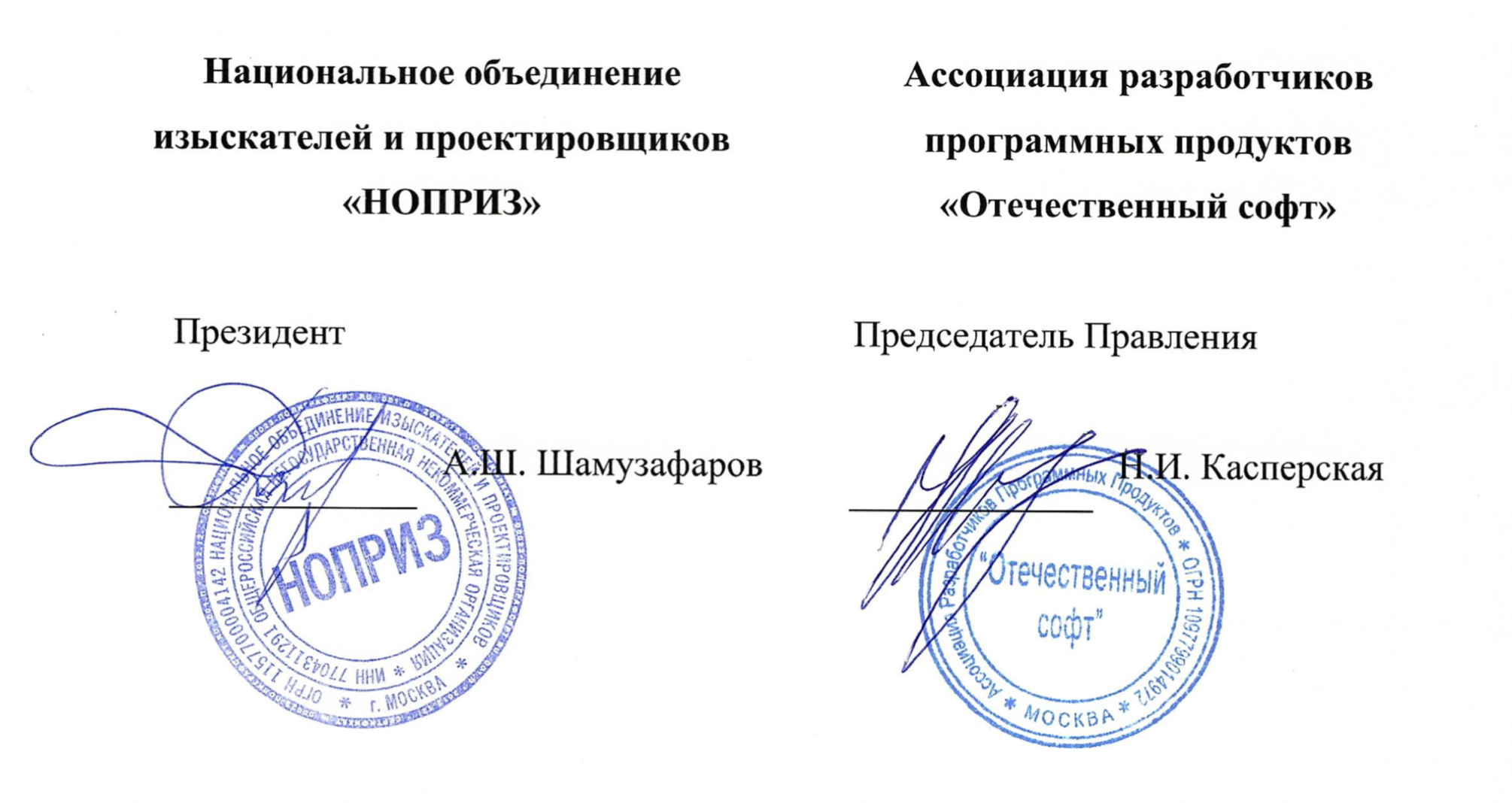 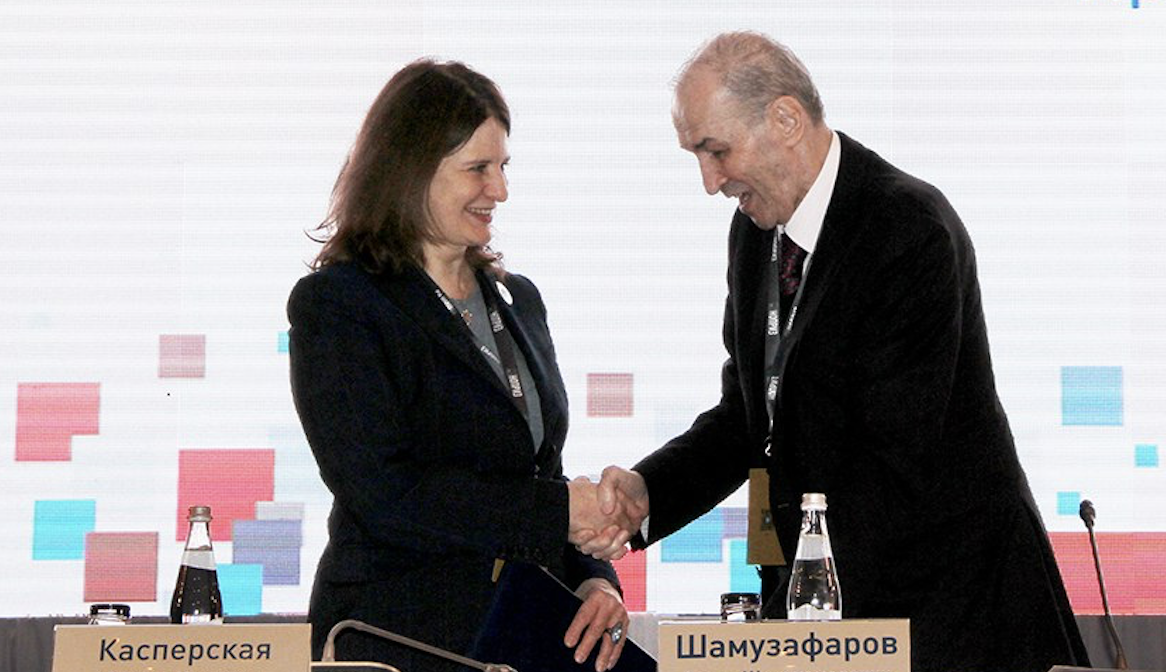 18.04.2025 
на XIV Съезде НОПРИЗ подписано 
Соглашение о взаимодействии 
с ведущей отраслевой ассоциацией разработчиков отечественного ПО
План мероприятий по стимулированию внедрения
согласован!
Тематические блоки:

1. Административные события

2. Территории

3. Технологии

4. Компетенции
1.1 Комплексный законопроект

1.2. Параметрический метод
 нормирования

1.3. Работа с организациями
 экспертизы

1.4. Организация опросов
профессионального сообщества 
об отраслевых потребностях участников строительно-инвестиционного цикла
Комплексная реформа Градостроительного кодекса
Специалисты
Информация
Систематизация требований к специалистам градостроительной сферы
С
Прямая работа с данными и цифровизация строительной отрасли через внедрение параметрического метода нормирования
И
Д
Документация
Структурирование требований к документации территориального зонирования и градостроительного планирования, техническому заданию, отчетной документации по результатам инженерных изысканий, предпроектной, проектной и рабочей документации, исполнительной и эксплуатационной документации
П
Процессы
Синхронизация понятий и целостная оптимизация алгоритма от прединвестиционной фазы до постинвестиционной
Задача – четко классифицировать строительные объекты, процессы и роли
4
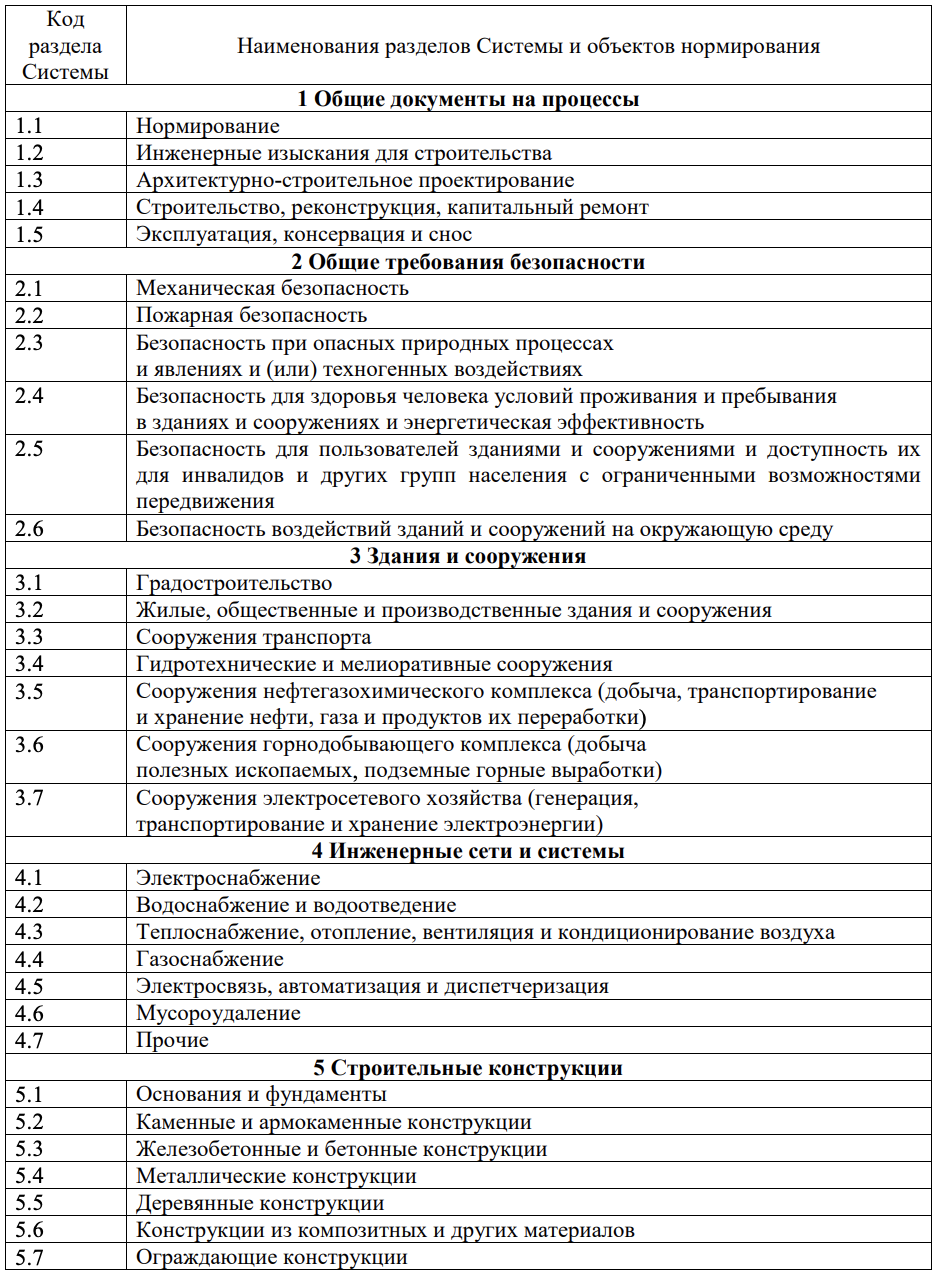 Параметрическое нормирование
– структурирование 
нормативных требований
Приказом Минстроя России от 12.03.2025 № 159/пр утвержден СП 555.1325800.2025 «Система нормативных документов в строительстве. Основные положения» – главный документ системы строительных норм
Комплексы – в зависимости от от характерных видов положений нормативных документов
Выделяется три комплекса:
	- «Основные положения»;
	- «Правила проектирования 	    (и других строительных процессов)»;
	- «Методические указания».
Разделы – по объектам нормирования
Сейчас – 35 разделов
Блок «Территории» – 1-ый пояс мероприятий*
Задача – обсуждение прикладных вопросов применения отечественных программных продуктов с участием основных российских разработчиков ПО 

Смысл – ИНИЦИИРУЕТСЯ ОТБОР «ПЕРЕДОВИКОВ»
АКТИВНЫЕ ИЗЫСКАТЕЛИ И ПРОЕКТИРОВЩИКИ, 
	РЕШАЮЩИЕ ЗАДАЧИ СВОИХ ФЕДЕРАЛЬНЫХ ОКРУГОВ, РЕГИОНОВ, ГОРОДОВ;
ПРОАКТИВНЫЕ САМОРЕГУЛЯТОРЫ, 
	КОТОРЫЕ СТАНУТ ОСНОВОЙ УПРАВЛЕНИЯ ИНЖЕНЕРНЫМ КОРПУСОМ РОССИИ
На основании 1-ого пояса мероприятий будут подготовлены региональные рекомендации по выделению базовых центров внедрения отечественных программных продуктов на территории страны, в том числе в главных городах Южного и Северо-Кавказского Федеральных Округов: в Севастополе, Ростове, Волгограде, Краснодаре, Ставрополе, Астрахани, Махачкале, Симферополе и любых других городах, где институт саморегулирования и инженеры – заинтересованы участвовать в формировании будущего строительного комплекса России
* – в том числе настоящее мероприятие Координатора НОПРИЗ по ЮФО и СКФО Натальи Ивановны Доценко
Блок «Технологии» – 2-ой пояс мероприятий
14 событий – по «дисциплинам» и ключевым отраслям:
 
«Изыскатели» (ИИ)»
«Архитекторы (АР, ПЗУ) » и «Градостроители» 
«Конструкторы (КЖ)» и «Конструкторы (КМ, КД)»
«Инженеры систем электроснабжения (ЭОМ)»
«Инженеры систем и сетей водоснабжения и водоотведения (ВК, НВК)»
«Инженеры систем и сетей теплоснабжения, отопления, вентиляции и кондиционирования воздуха (ОВ, ТМ, ТС, ХС, ВС, ПУ)
«Инженеры систем и сетей электросвязи, автоматизации и диспетчеризации» (СС, АК, РТ, ПС и др.
«Нефтегазохимический комплекс» 
«Горнодобывающий и металлургический комплексы» 
«Электросетевое хозяйство» 
«Транспортная инфраструктура» 
«Гидротехнические и мелиорационные сооружения»
Возможность обратной связи от разработчиков ПО 
и конструктивной доработки
Рубеж «отсечки» – не позднее 1 кв. 2026
Блок «Компетенции»
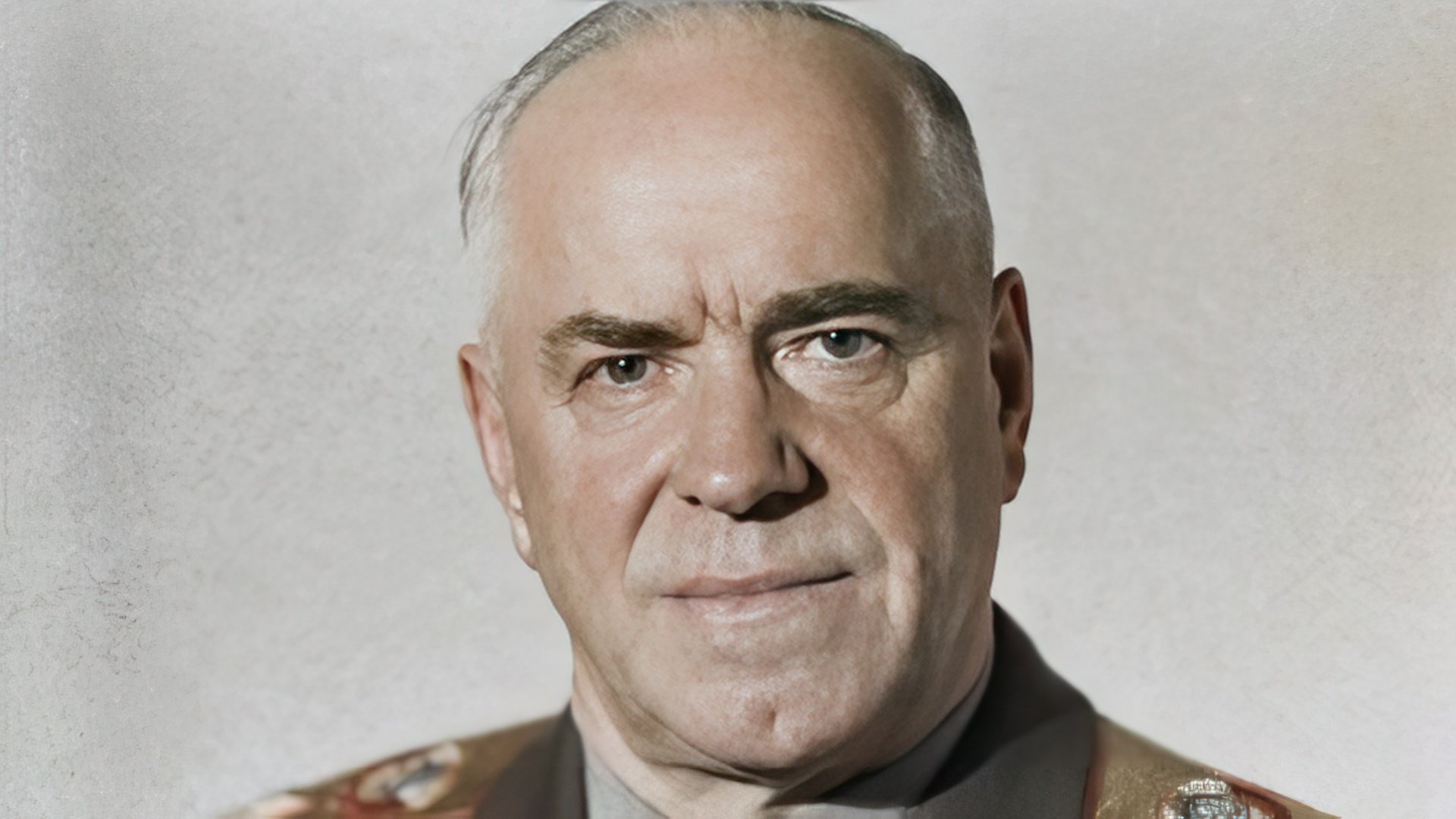 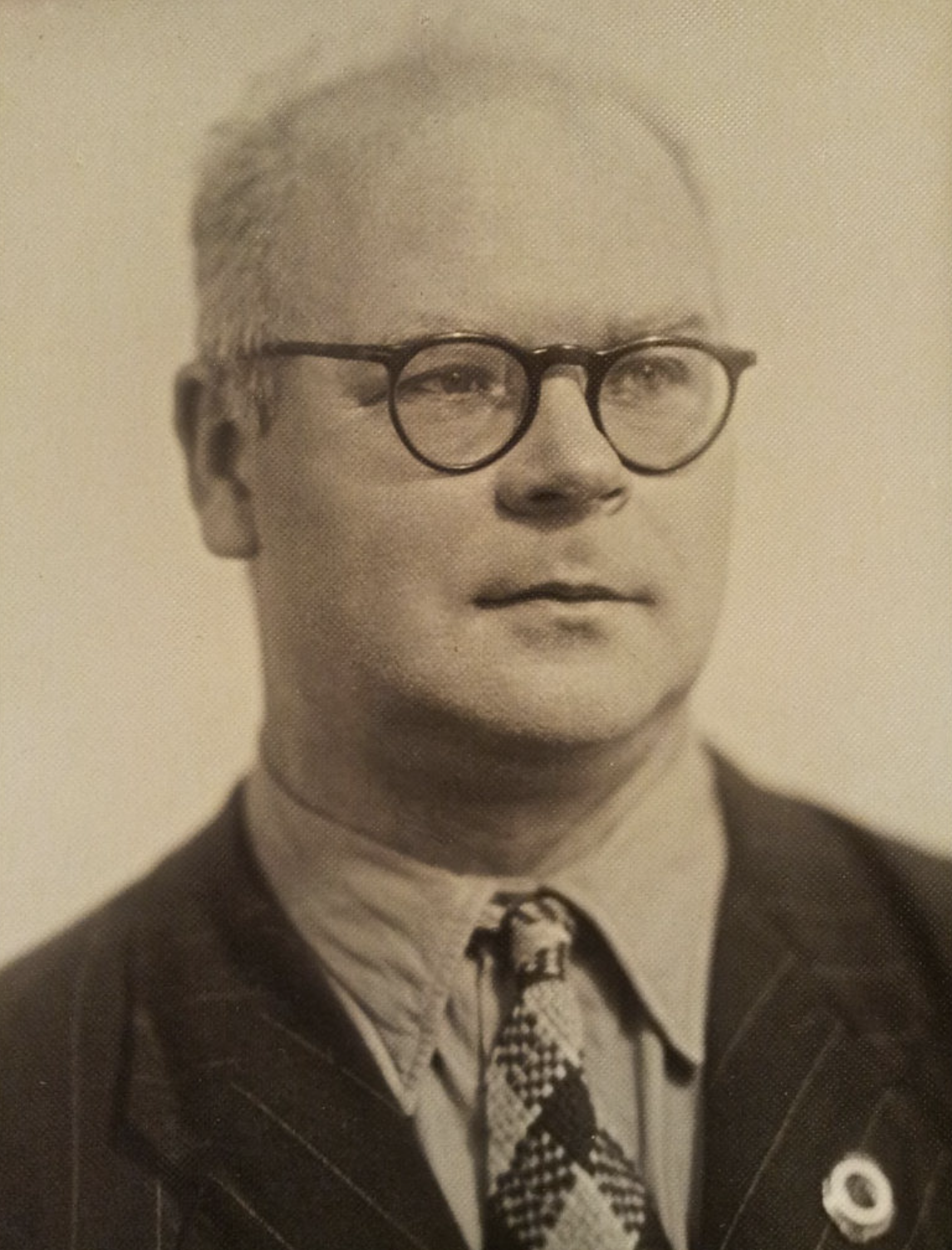 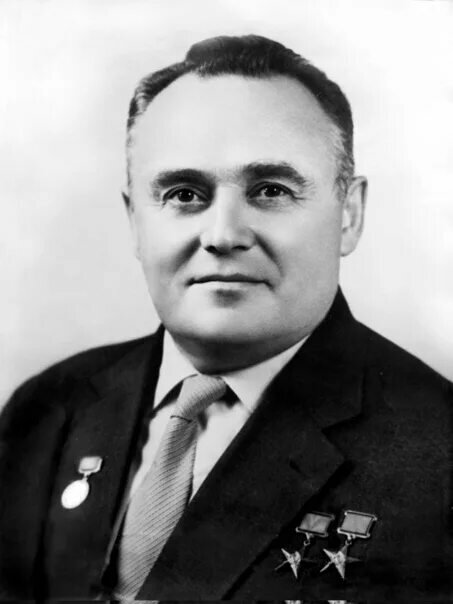 *
Современный «старший строитель» – должен глубоко знать особенности проектирования всех конструктивных, инженерных и технологических систем,
технологии организации строительного производства, также «программировать программы обучения нейросеток», т.е. уметь обучать управляемые математические модели
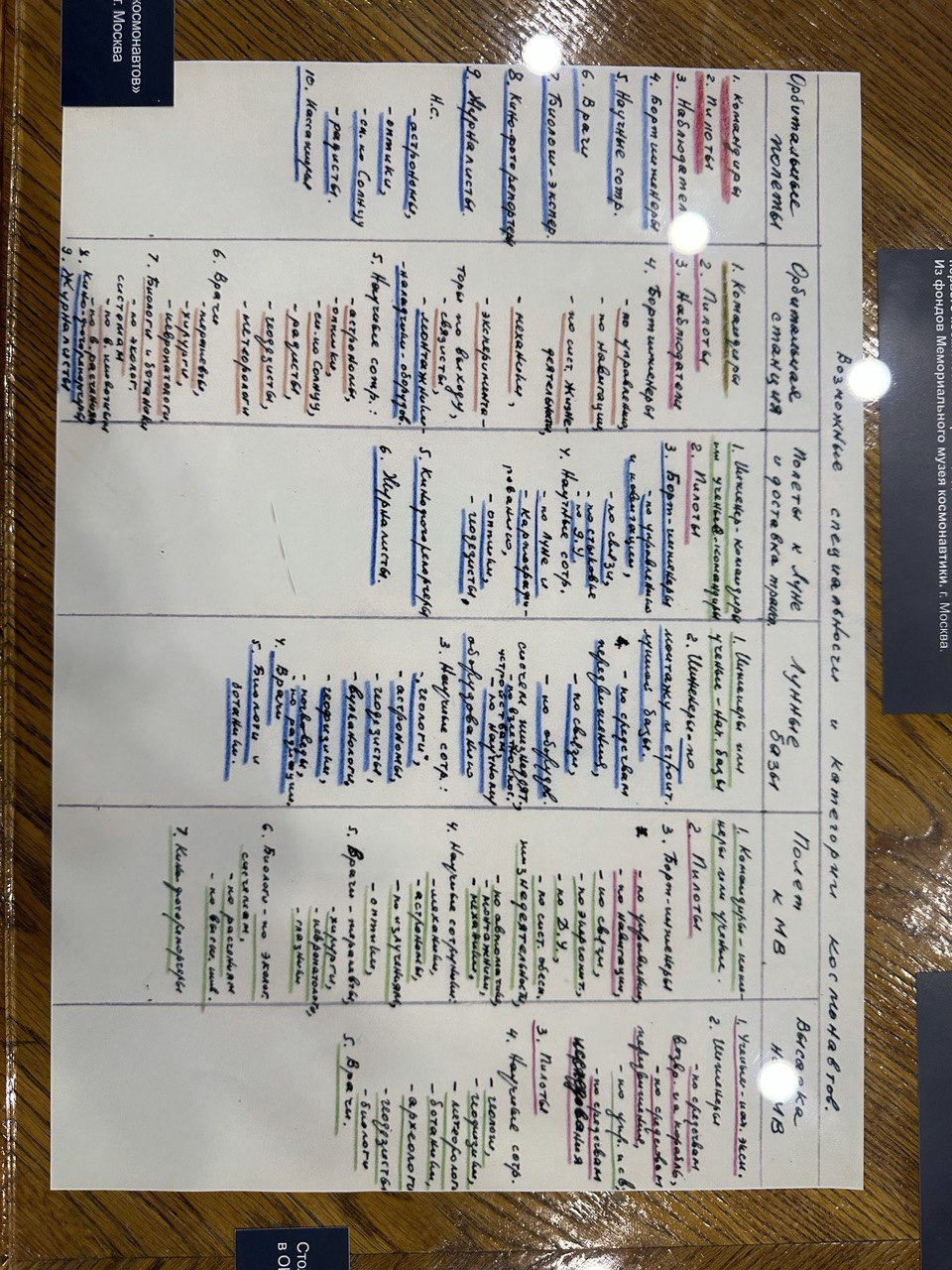 *
Мультидисциплинарность    – интегрирование различных направлений в цельную систему
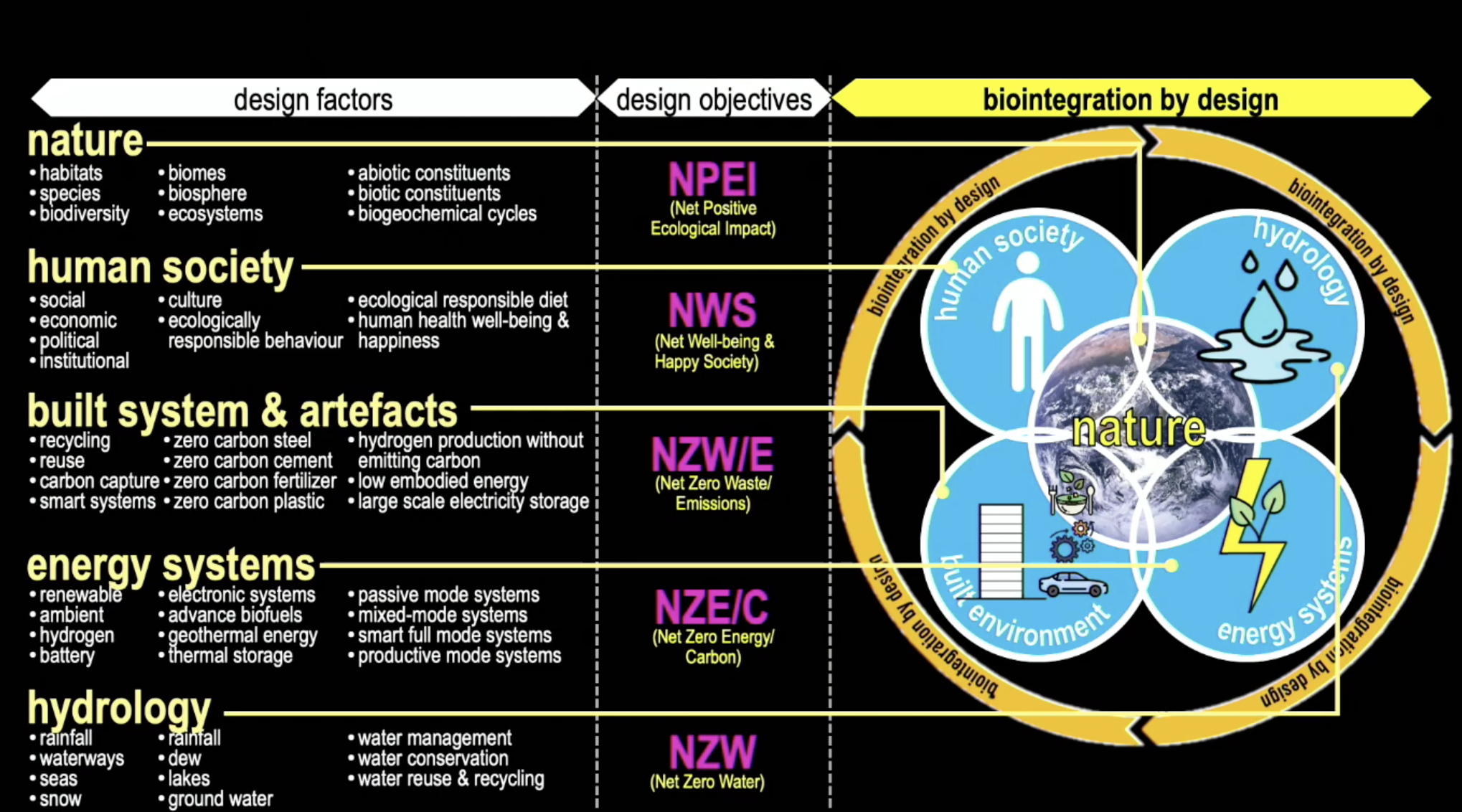 *
5 интегральных параметров:

Экологическое воздействие – здоровье биосферы,

Здоровье человека и общества, 

Переработка отходов потребления,

Выбросы CO2 – эквивалента и энергопотребление,

Водопотребление и водопользование
Трансдисциплинарность – снятие всех рамок и барьеров
Основные параметры подсистем здания
Внутренняя среда: объемно-планировочные решения, тепловой режим, воздушный режим, световой режим, защита от шума
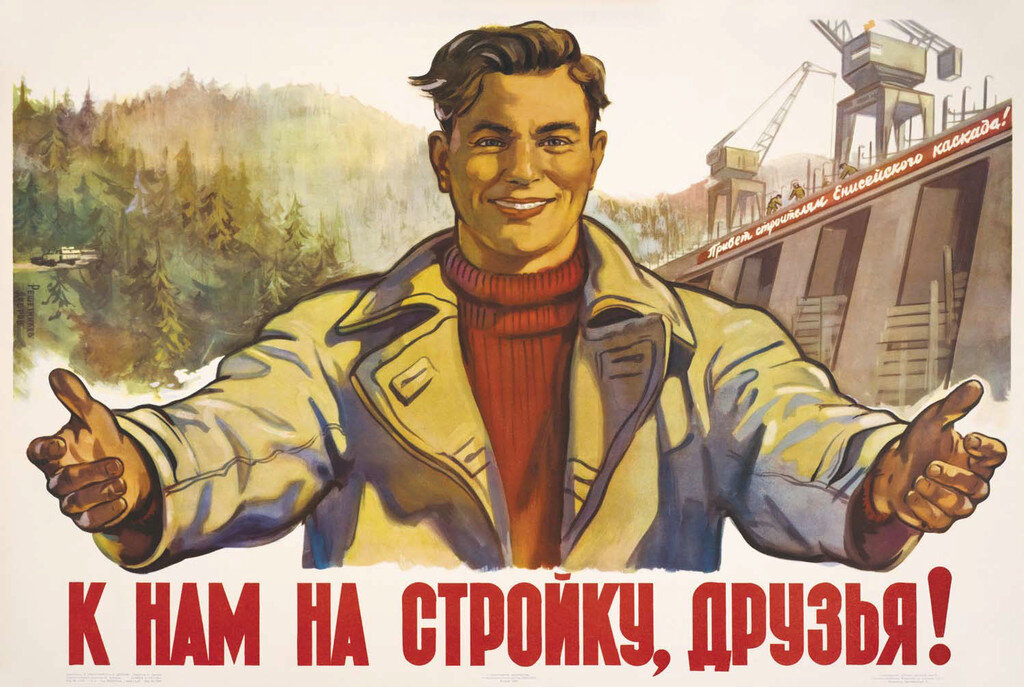